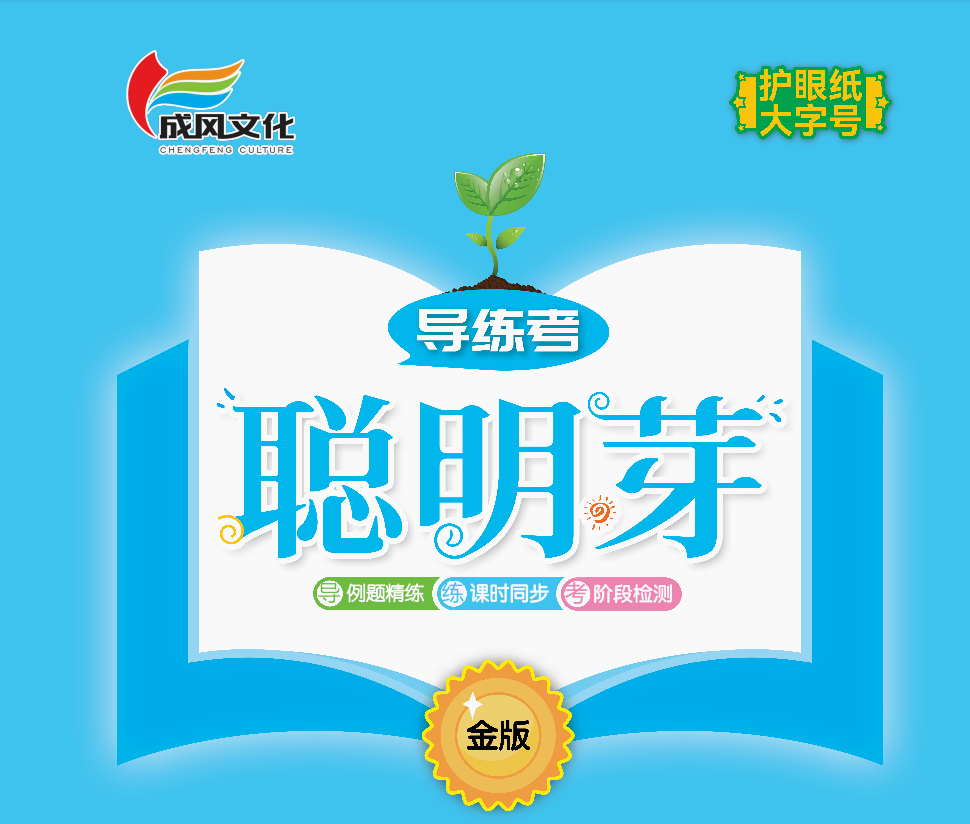 第三单元  100以内数的认识
第5课时  比较大小（1）
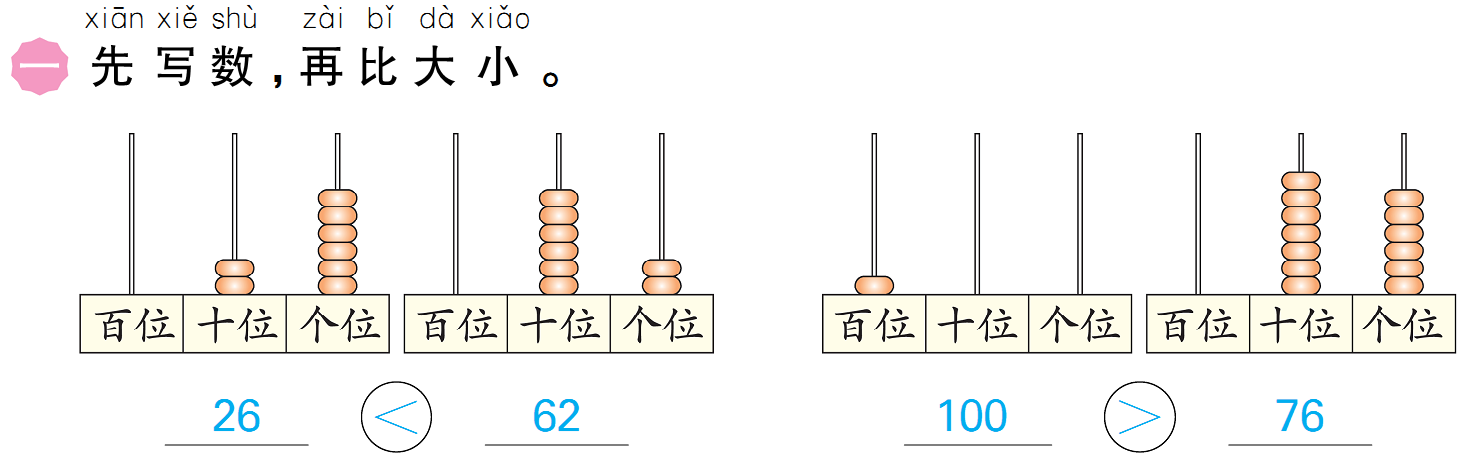 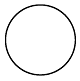 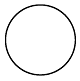 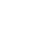 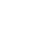 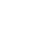 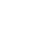 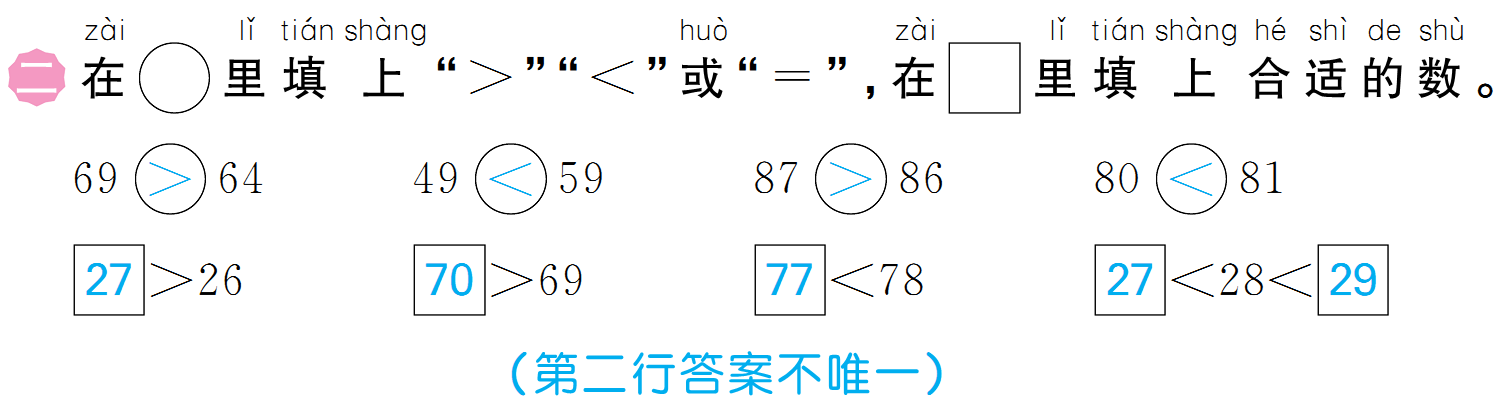 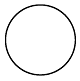 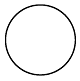 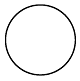 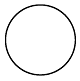 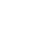 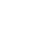 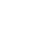 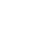 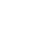 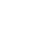 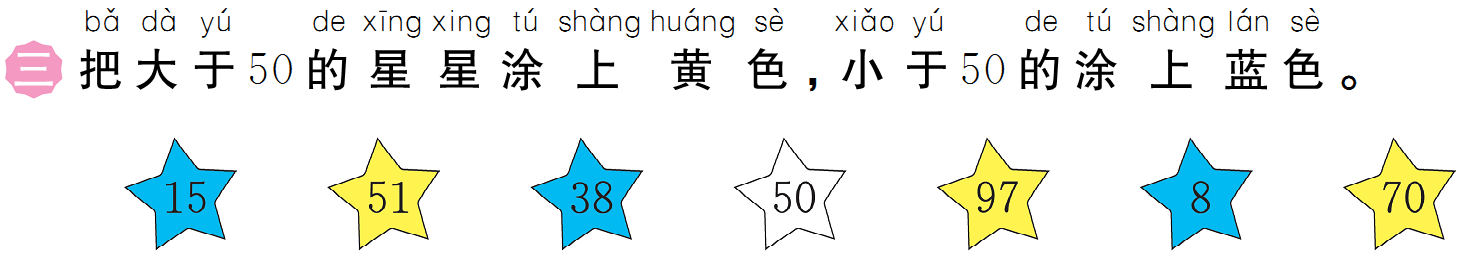 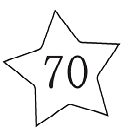 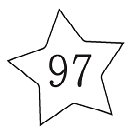 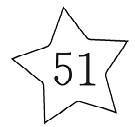 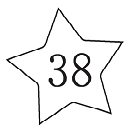 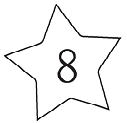 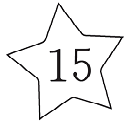 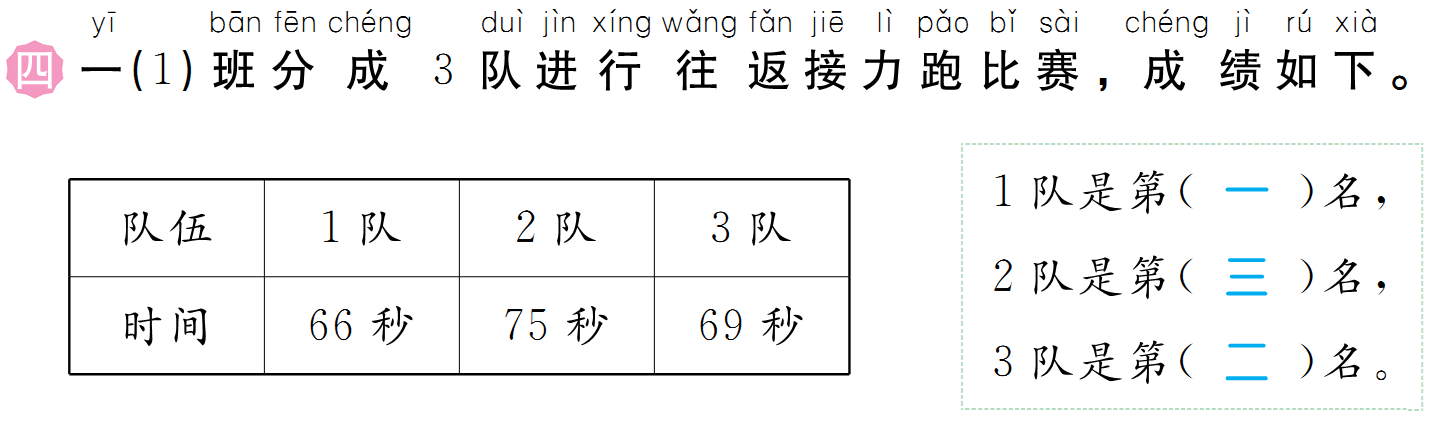 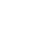 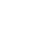 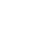 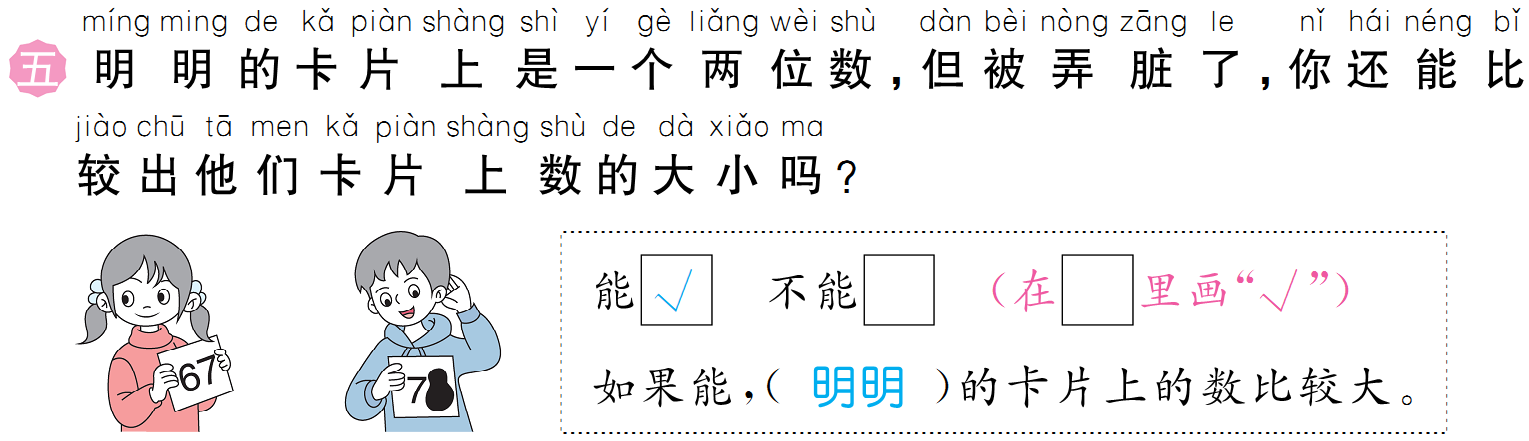 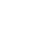 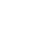 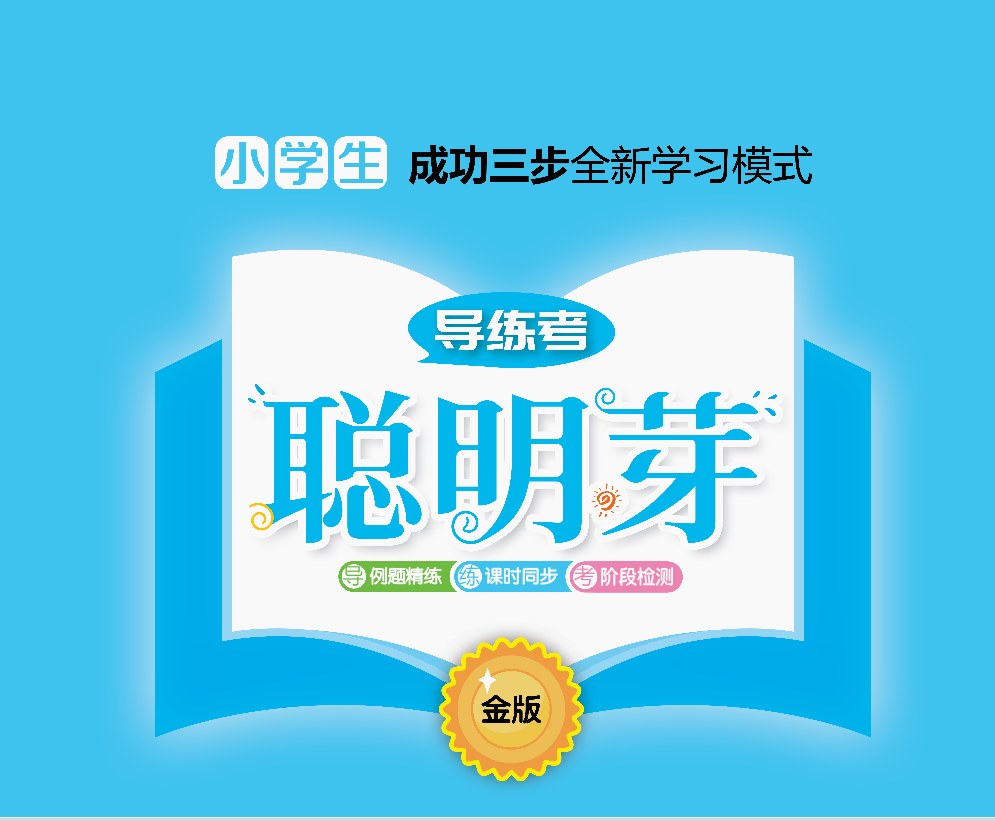